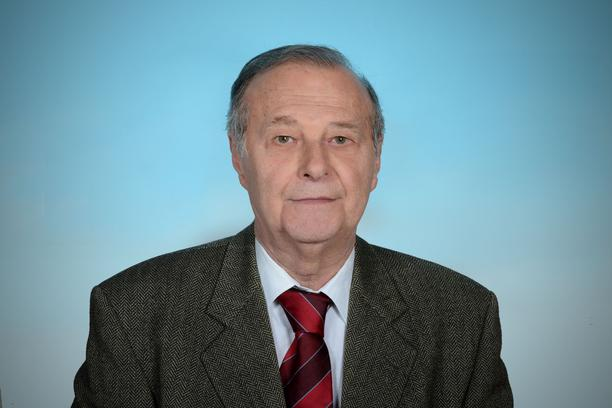 SOCIOLOGIJA HRVATSKOGA DRUŠTVA 2
IVAN CIFRIĆ (1946-2018)
doc. dr. sc. Ivan Perkov
Fakultet hrvatskih studija Sveučilišta u Zagrebu
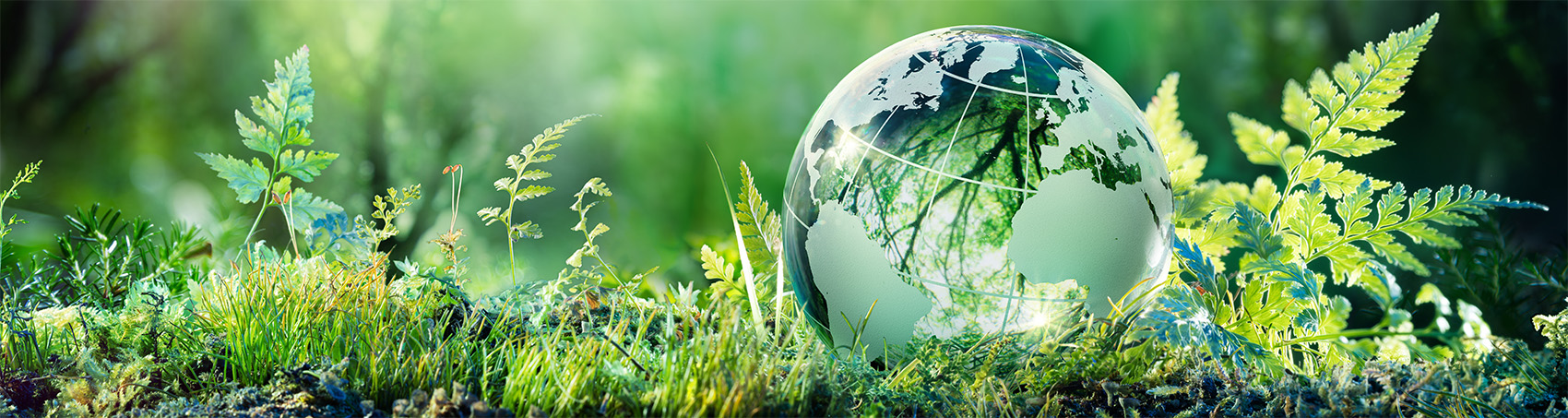 Cifrić je gajio vrlinu komunikativnosti ne samo u ophođenju sa studentima i kolegama unutar znanstvene zajednice nego i u onomu što Kant naziva »javnom upotrebom uma«, to jest u javnom izricanju sudova, pogleda i prijedloga.
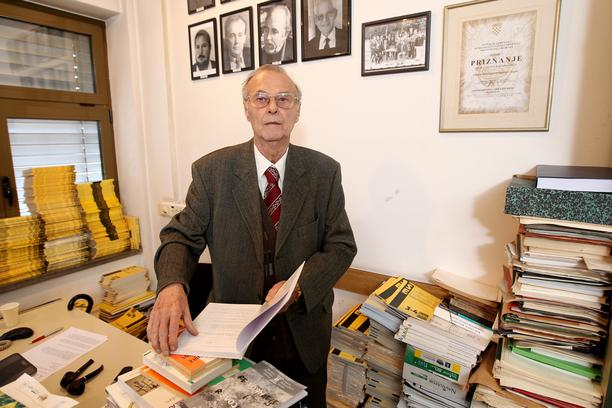 Iz životopisa
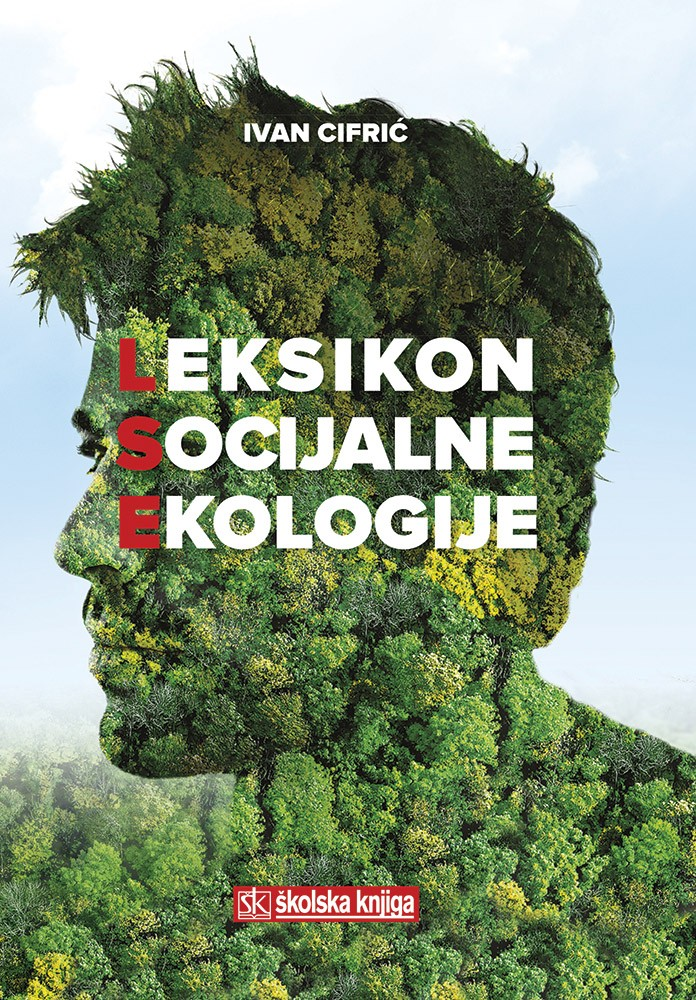 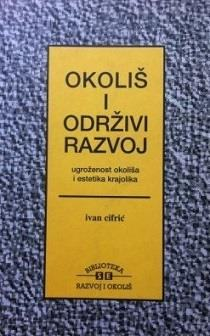 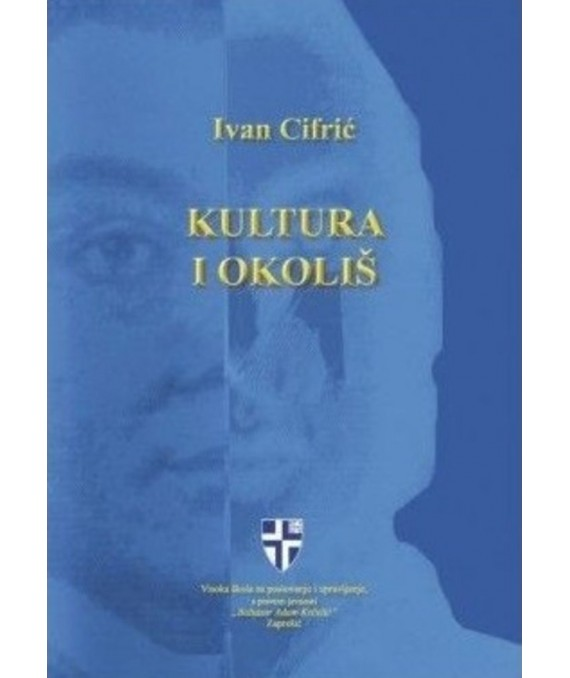 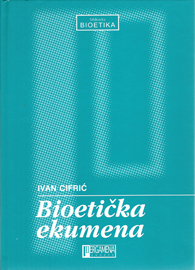 nagrade
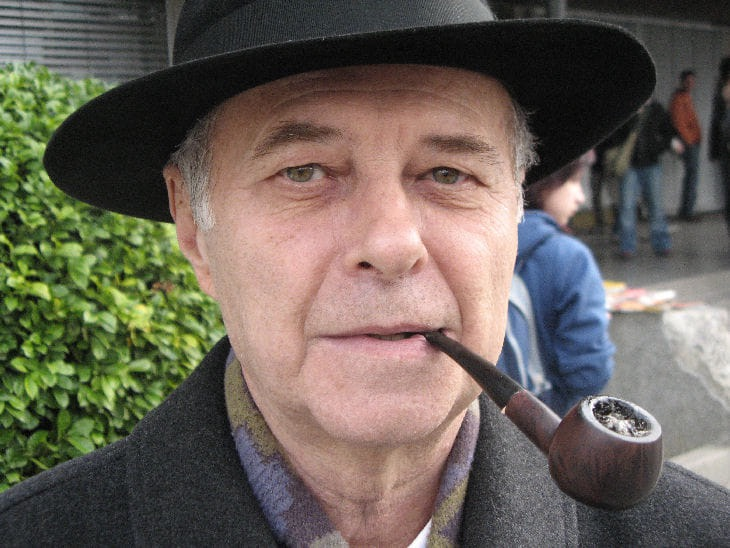 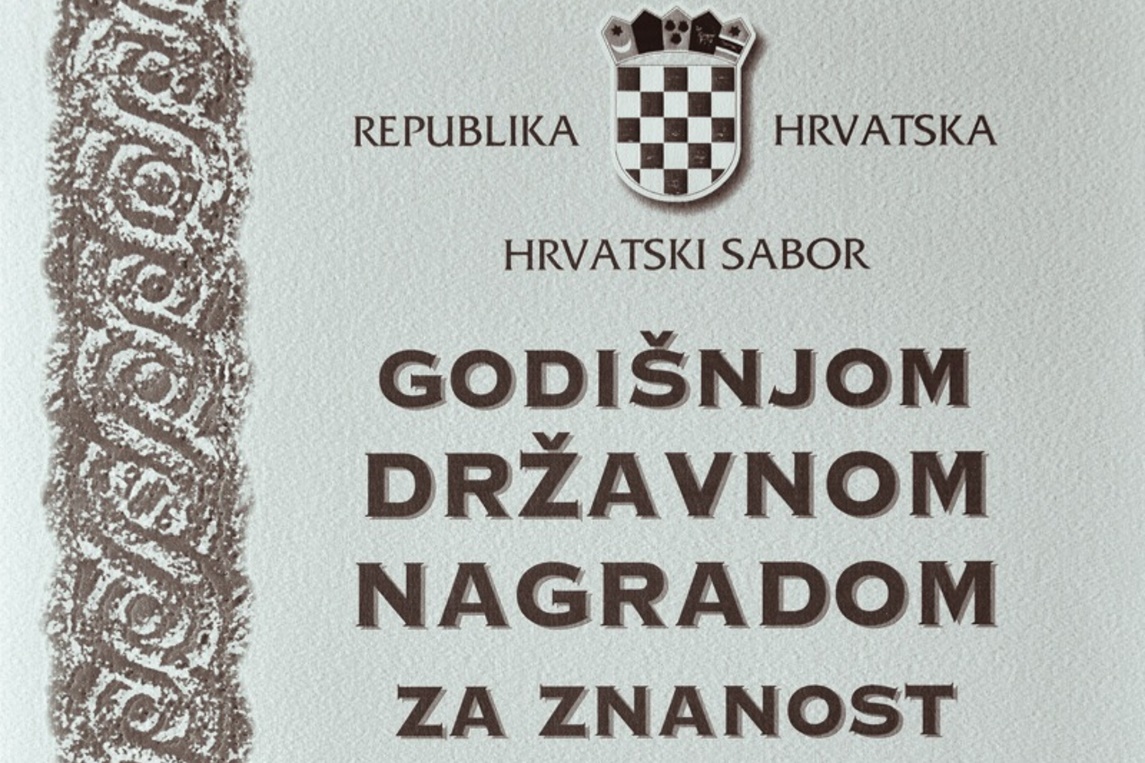 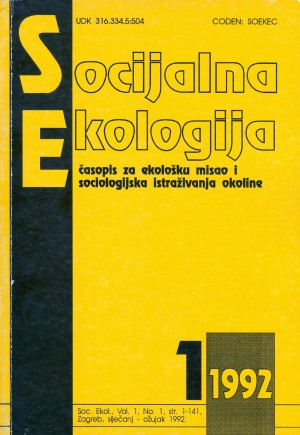 Najveći doprinosi
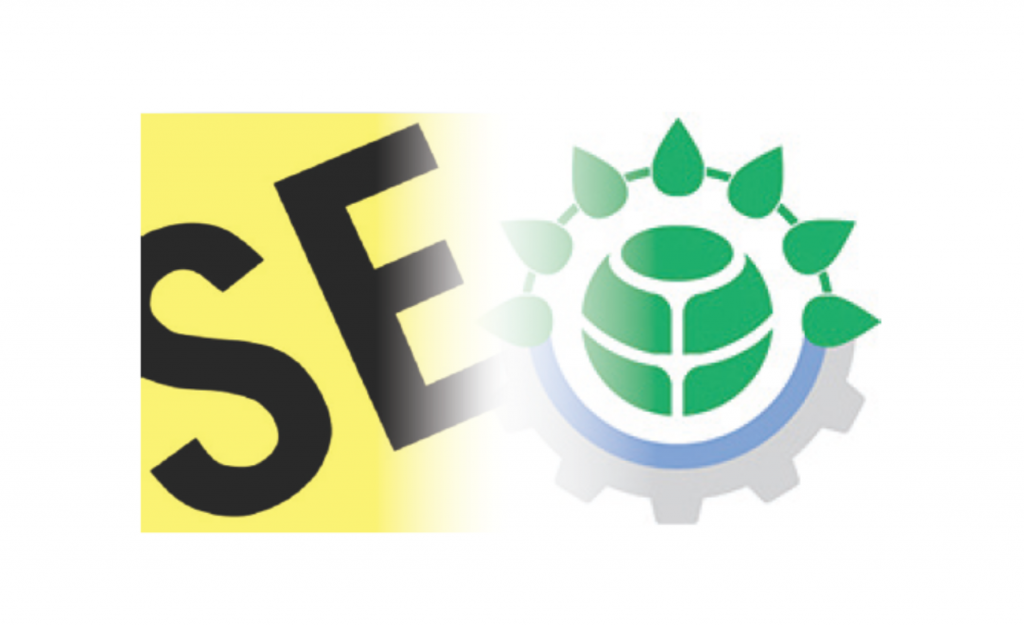 Suvremena ekološka kriza uzrokovana je civilizacijskim razvojem, konkretno, za nju su odgovorni socijalni faktori, a osobito utjecaj sistema materijalističkih vrijednosti“ (Hillman)
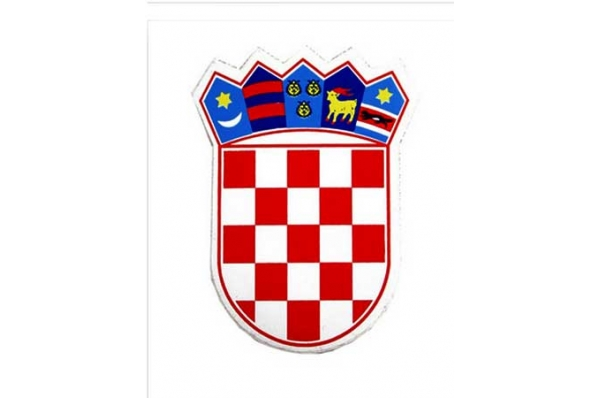 Opis hrvatske stvarnosti (2012)
O socijalnoj ekologiji i ulozi sociologa
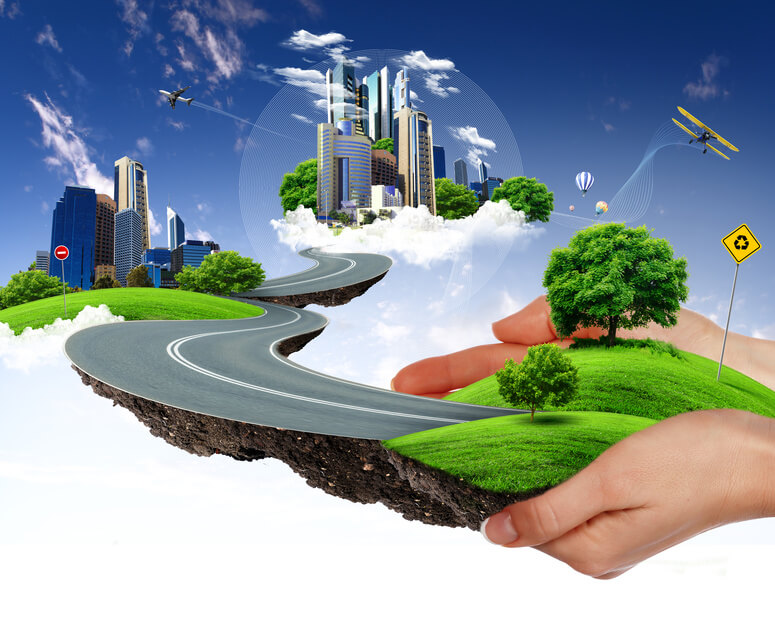 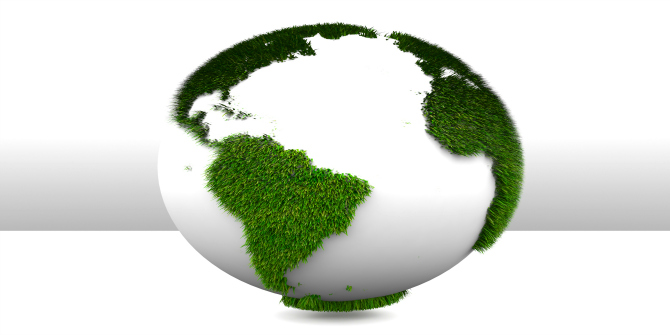 O ekološkoj zabrinutosti i otpadu
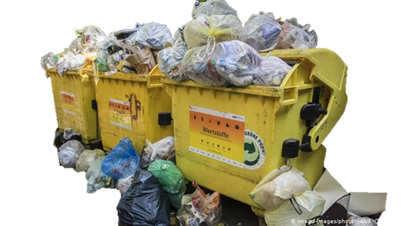 O ekološkoj svijesti i održivom razvoju
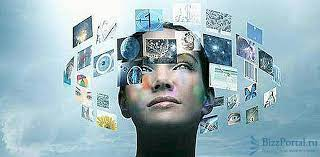 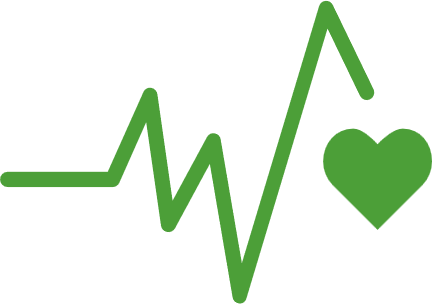 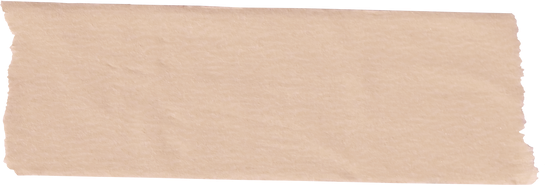 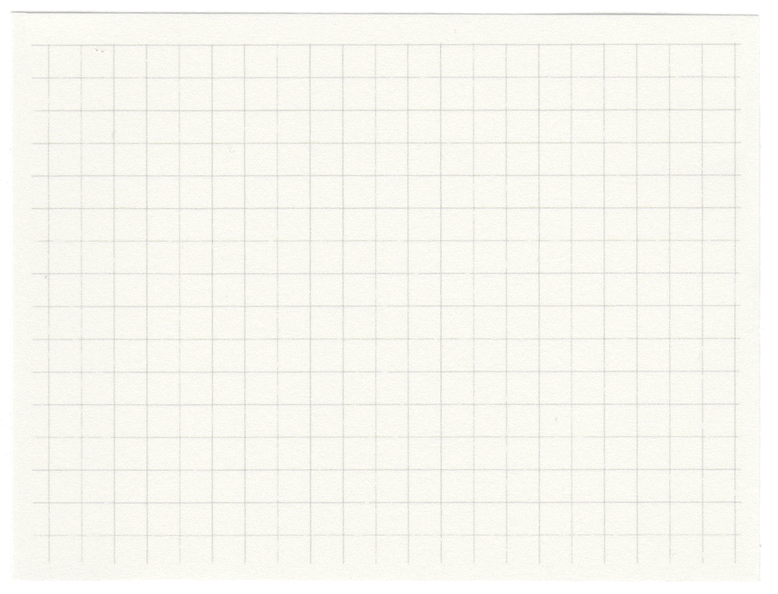 Gdje smo?

Kamo idemo?

Kako ćemo tamo stići?
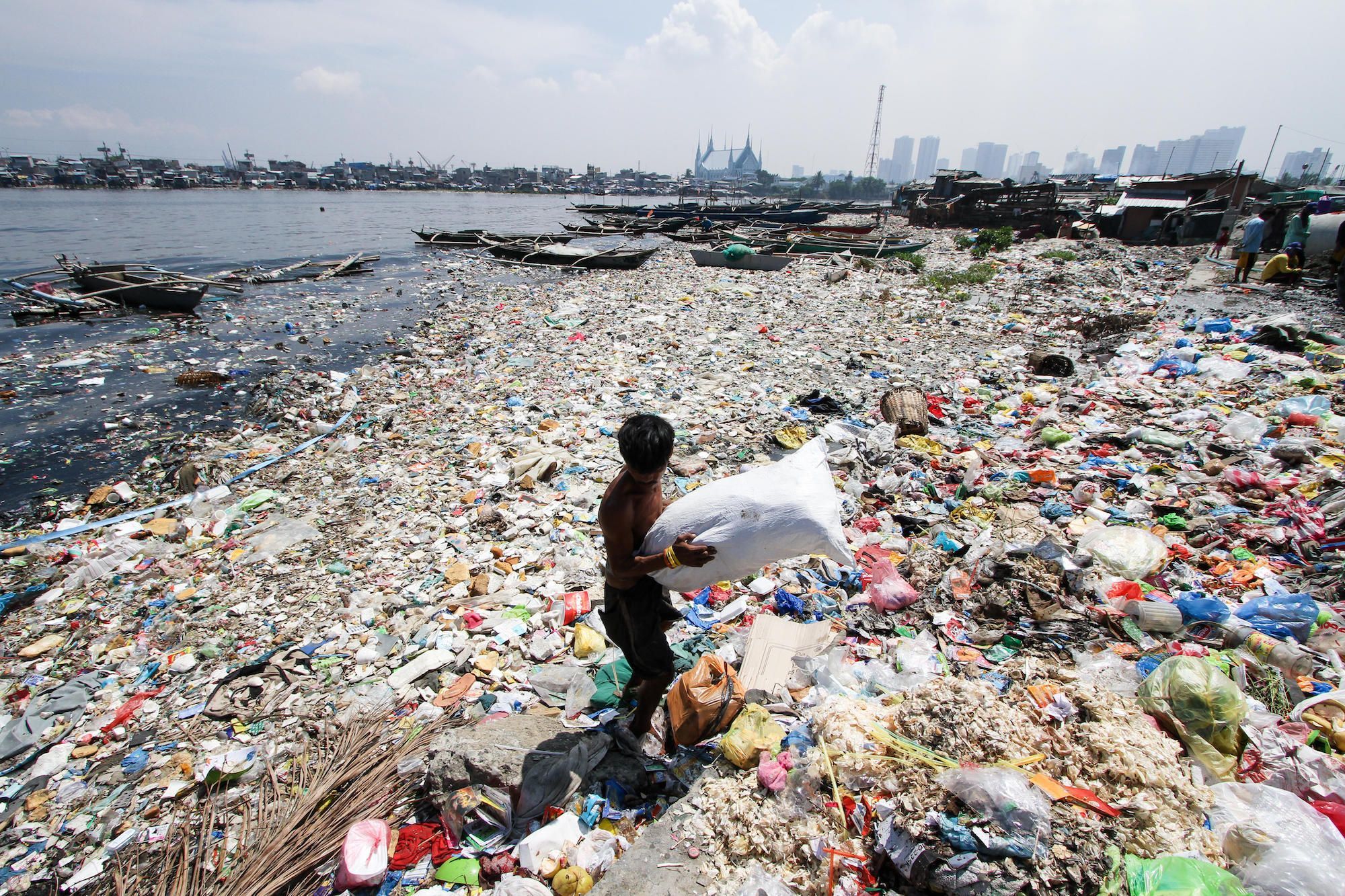 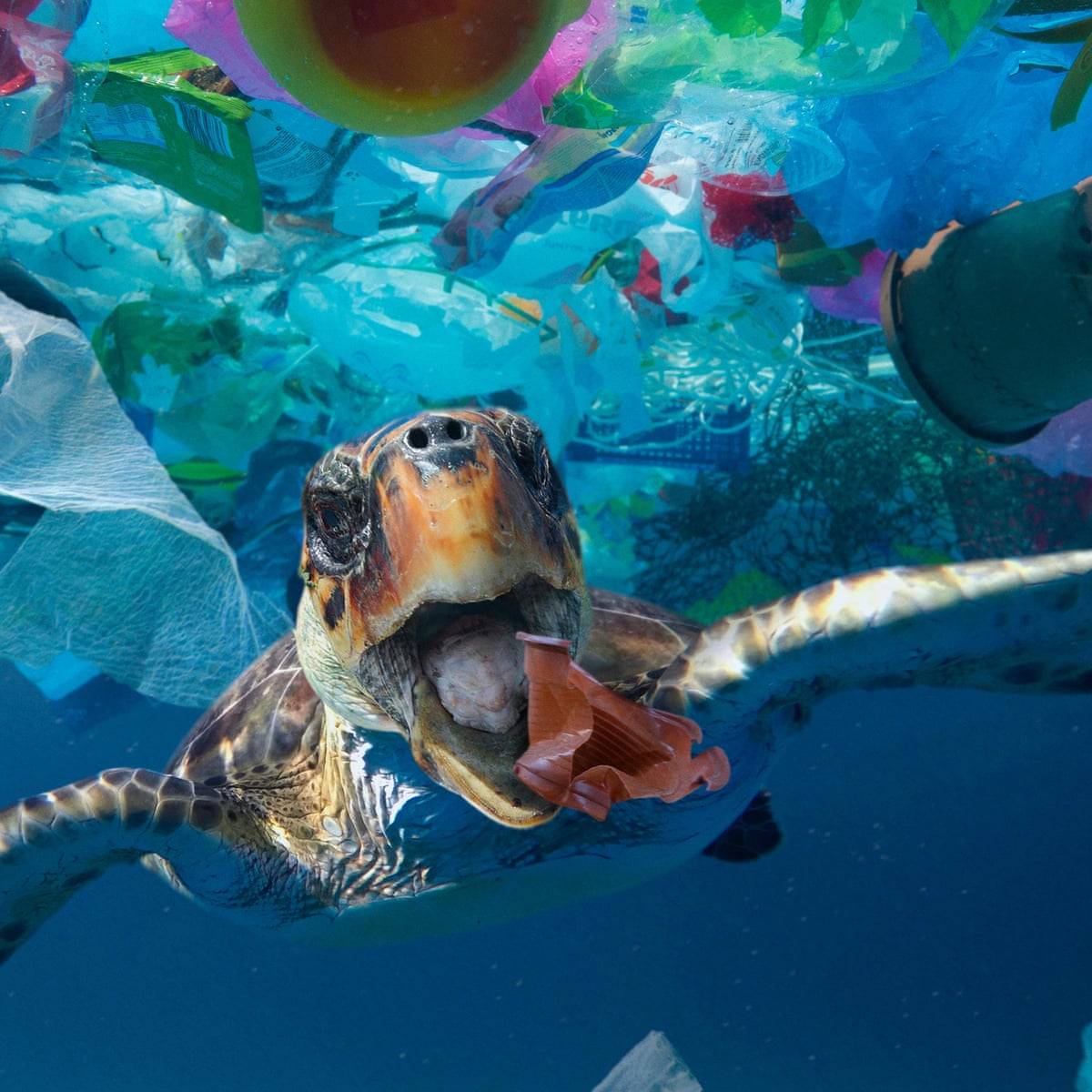 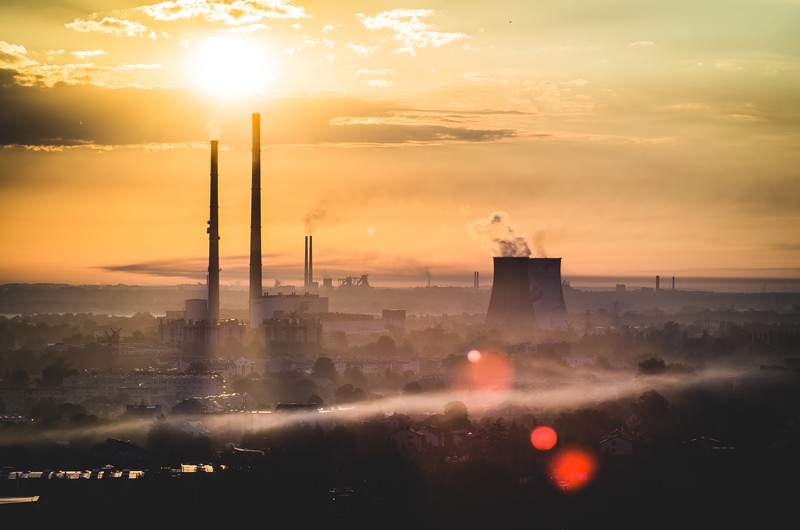 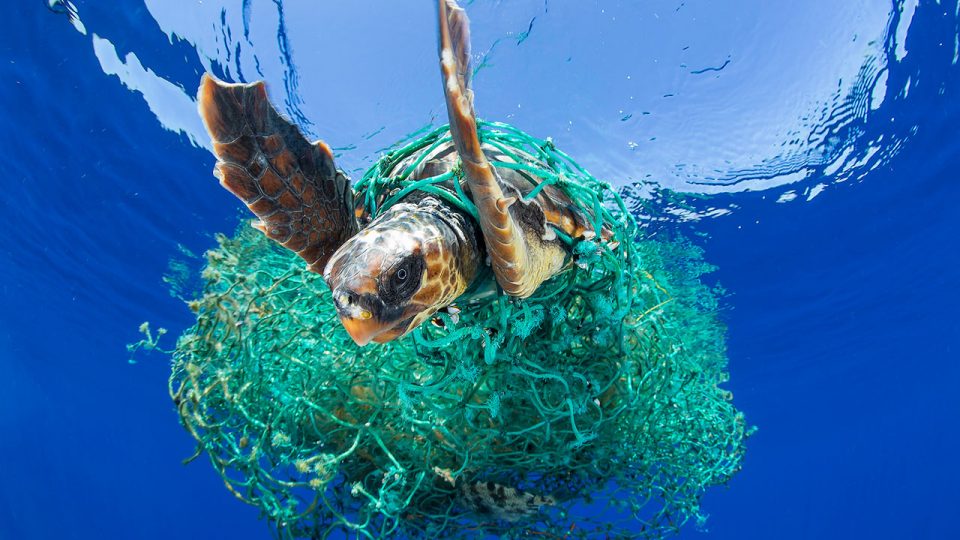 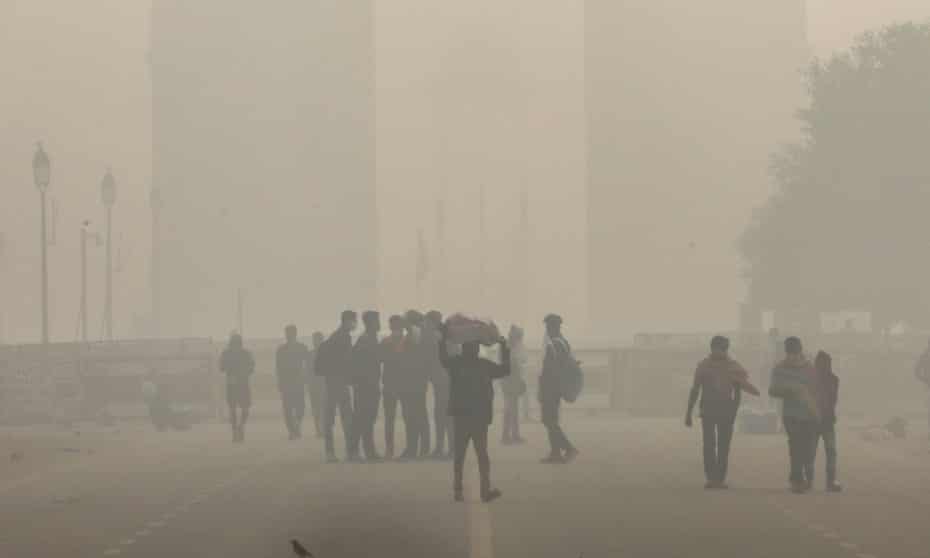 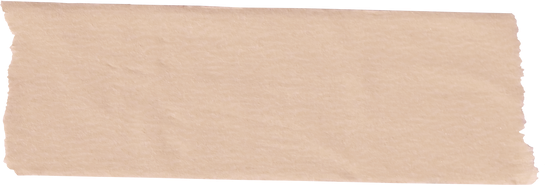